МКОУ Никольская СОШРеализация модуля «Школьный урок» в рамках рабочей программы воспитания
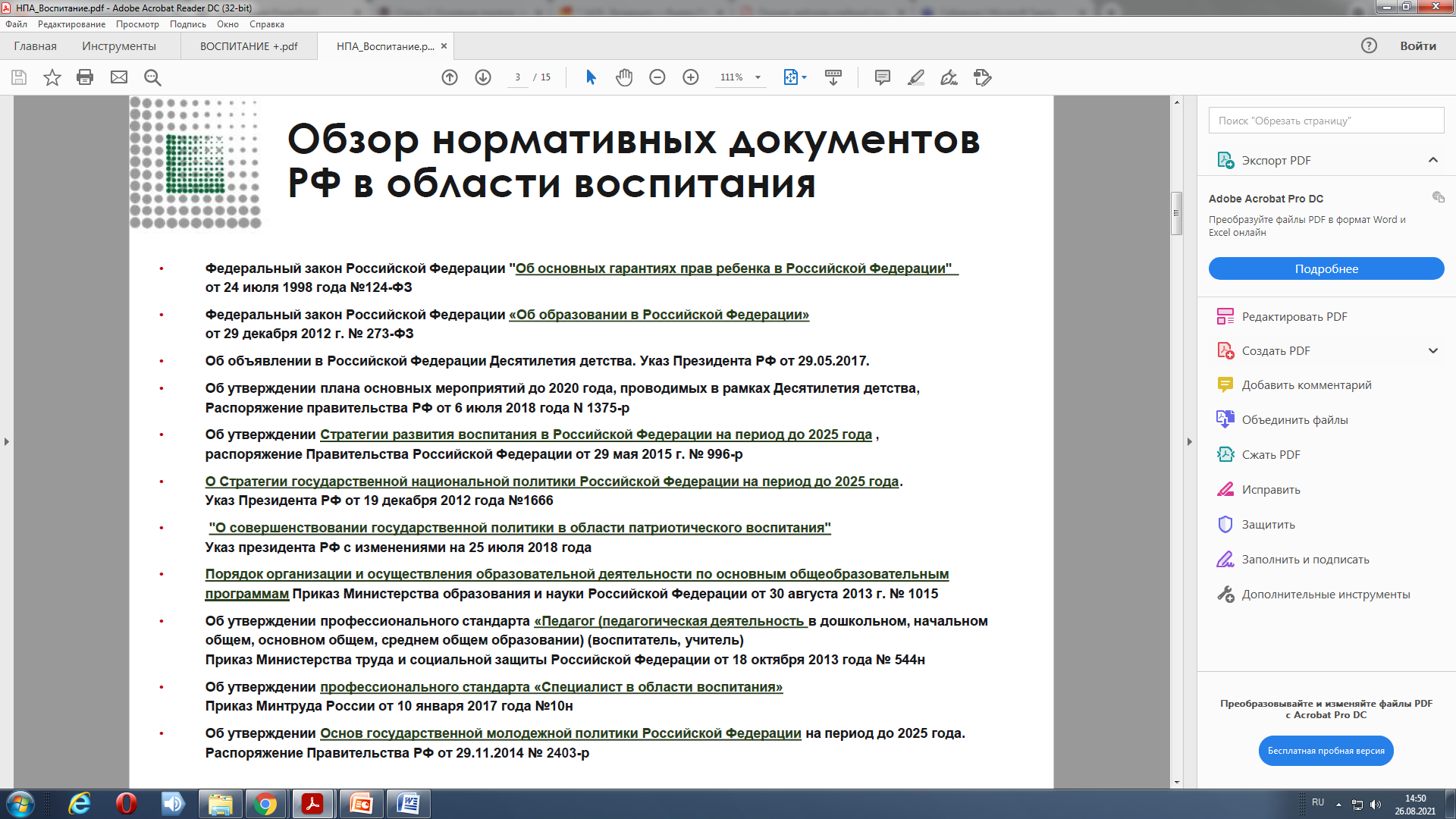 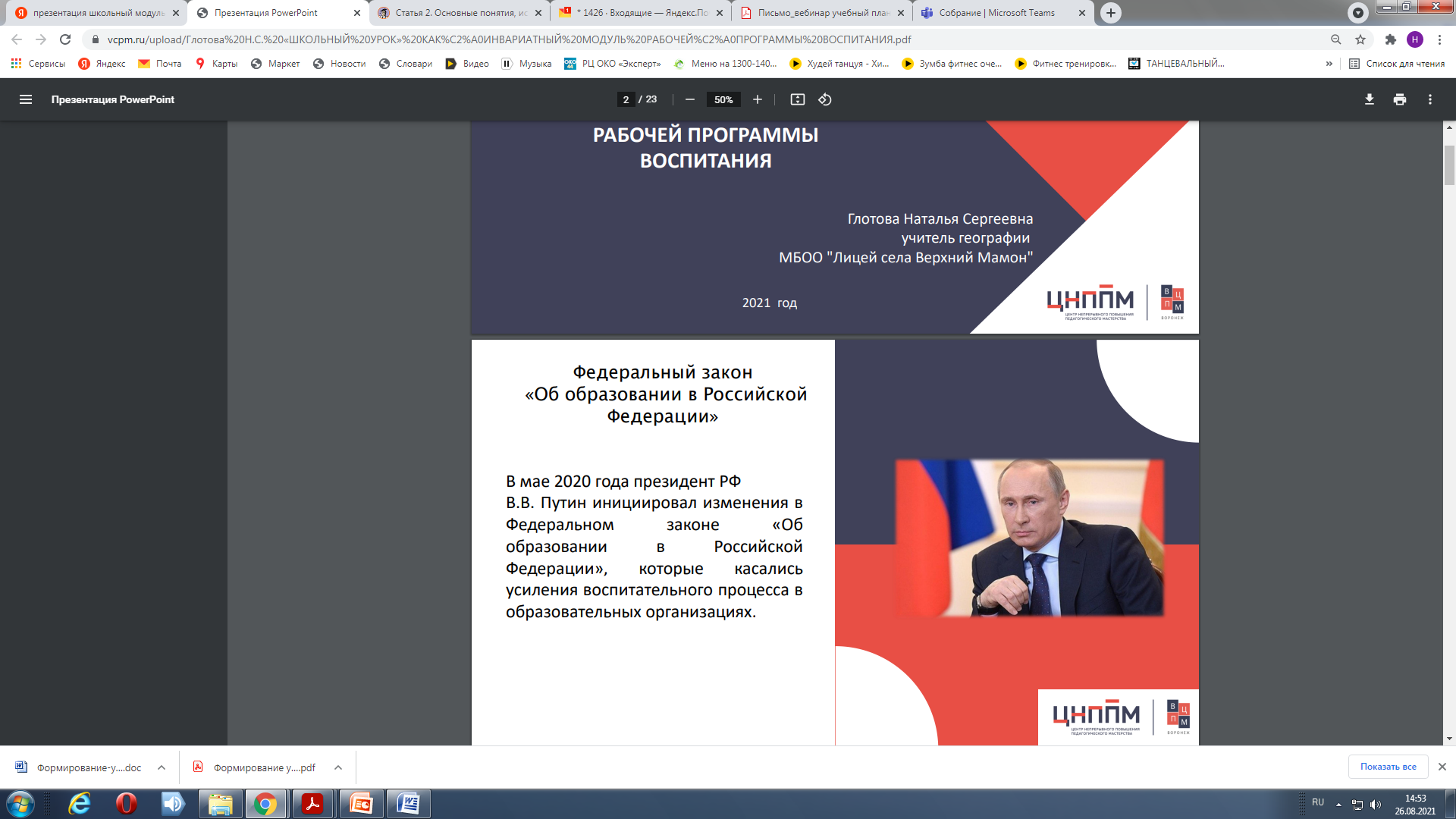 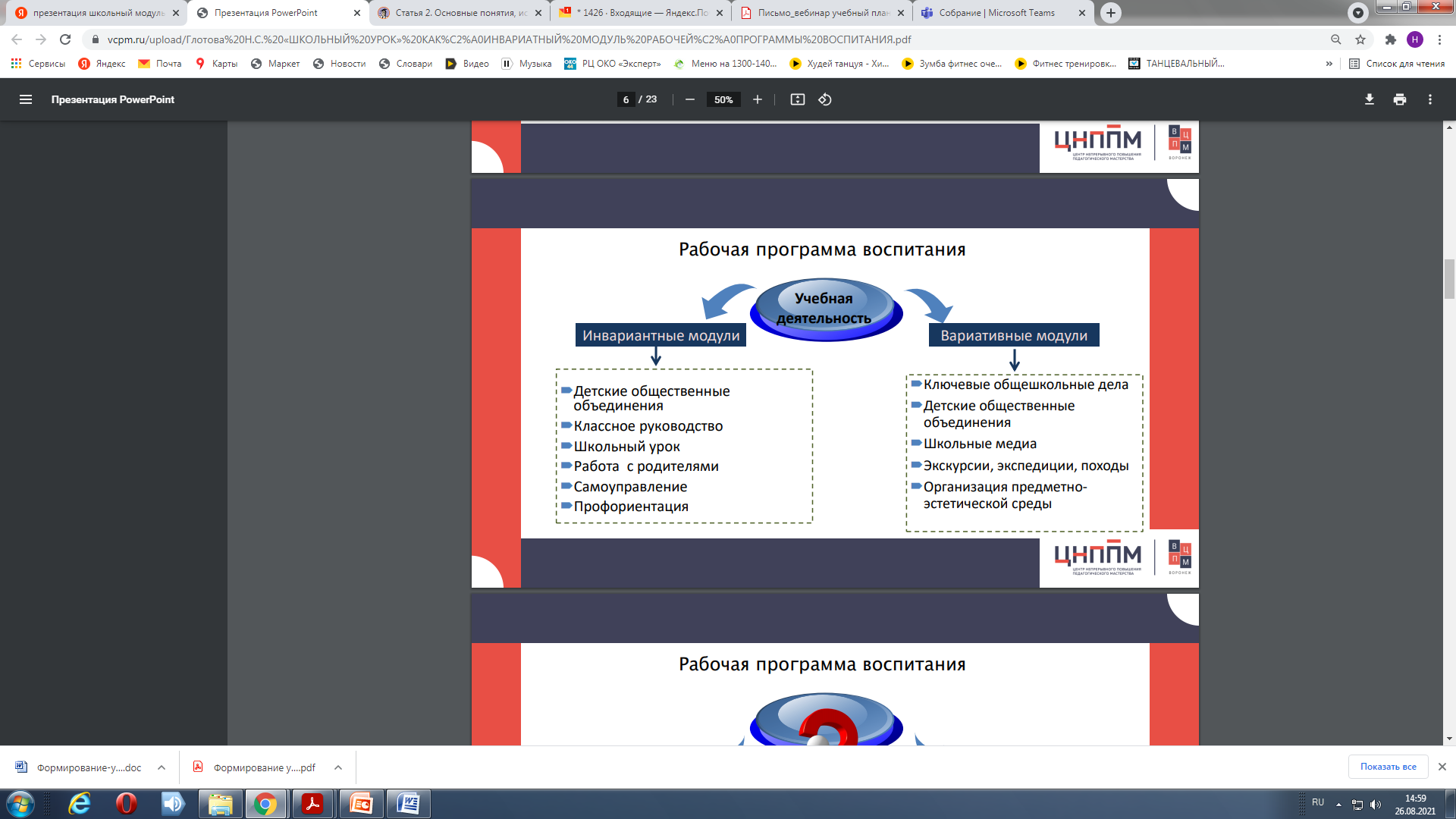 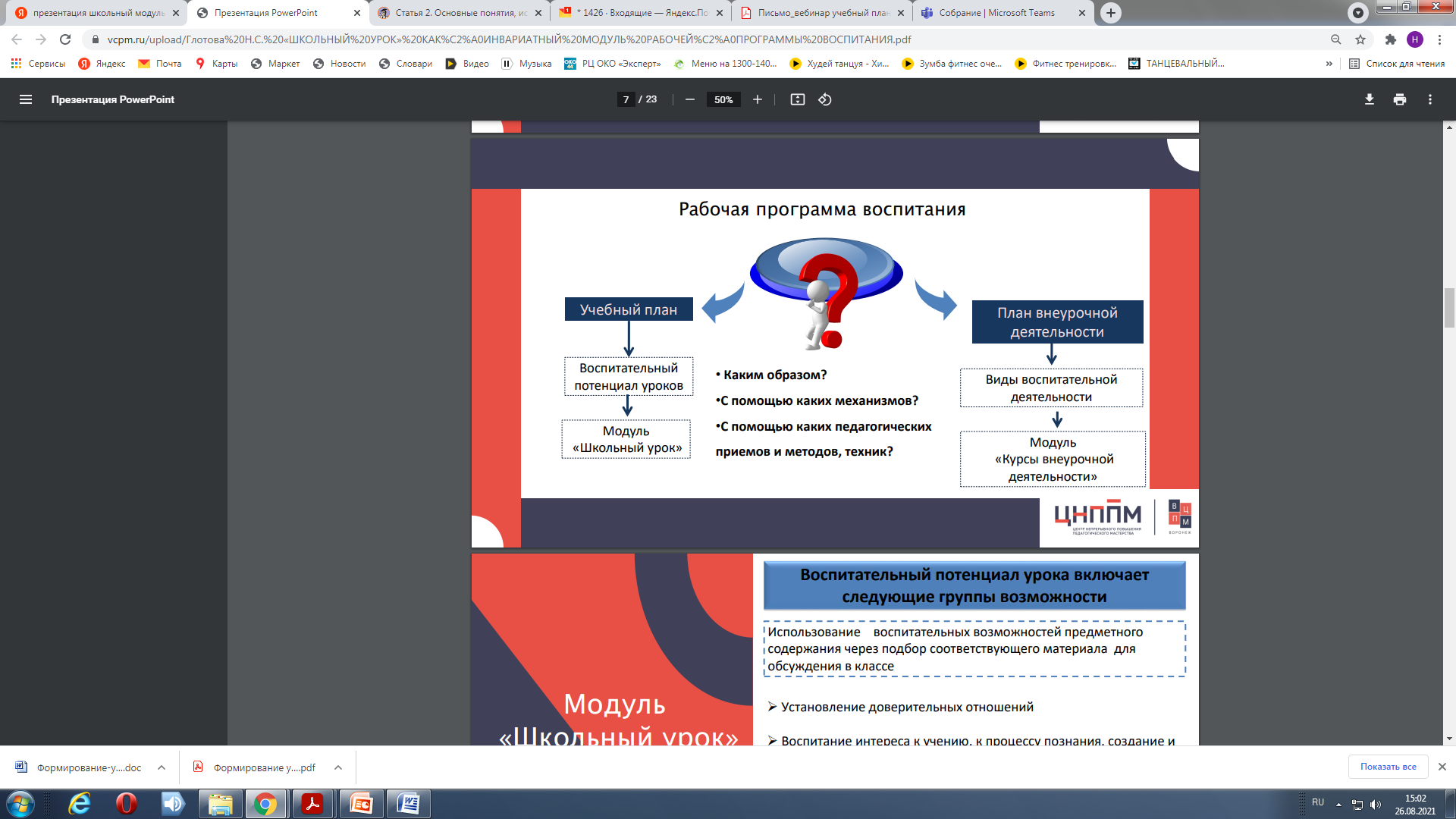 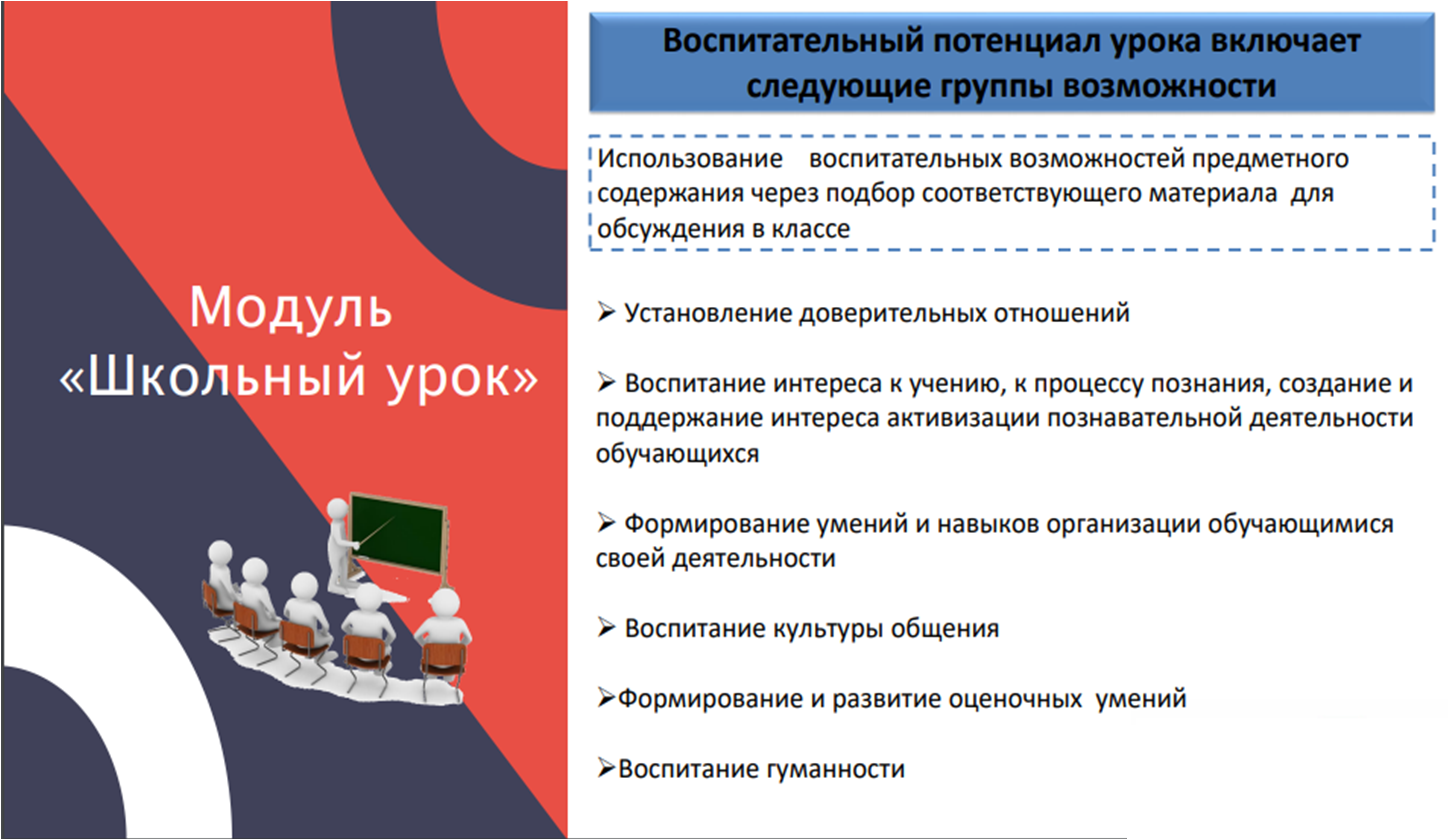 Уроки-экскурсии
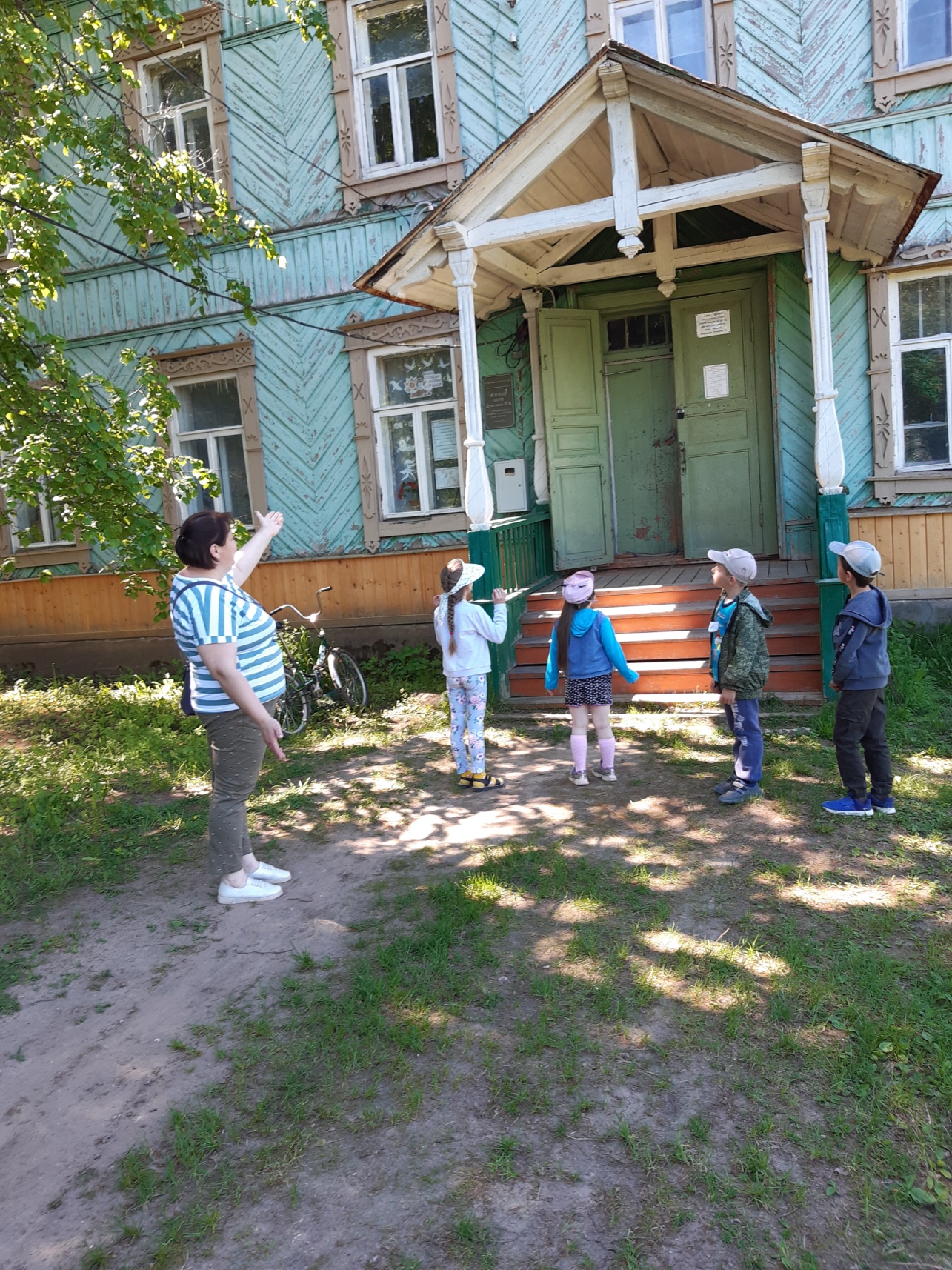 Экскурсии в школьном музее
Экскурсии по селу
Интерактивный формат занятий в музее
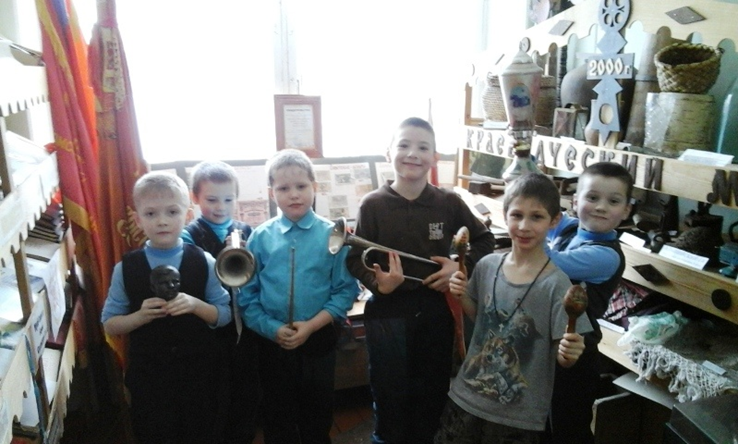 Создание специальных тематических проектов
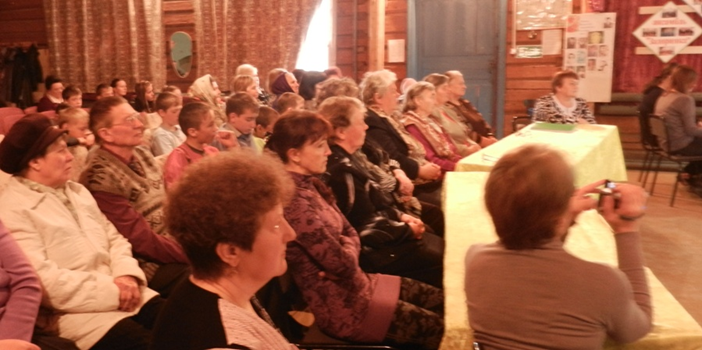 Проект «Забытая деревня»
Проведение внеклассных мероприятий
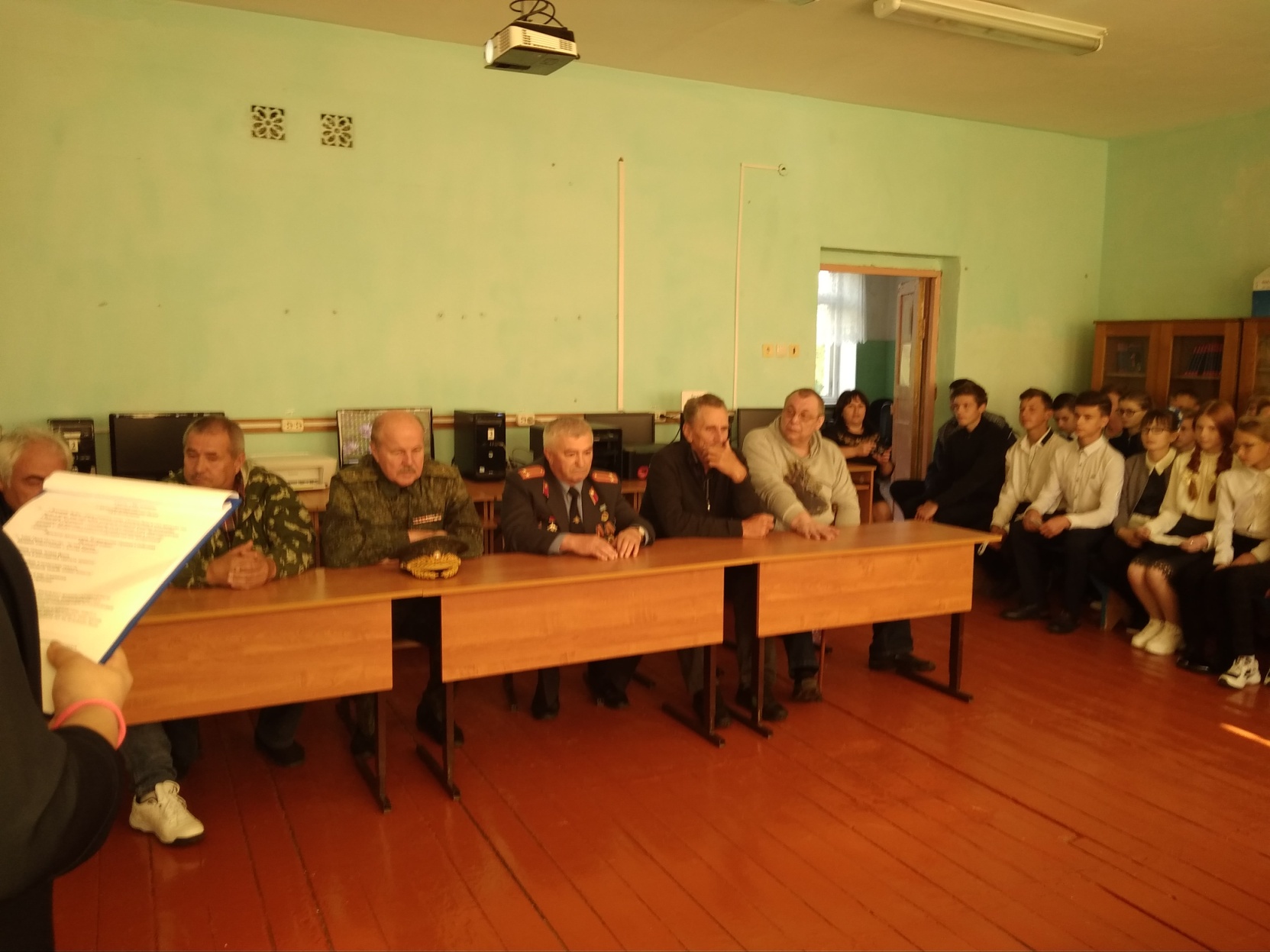 Организация предметных образовательных событий
Неделя математики
Включение в урок игровых процедур
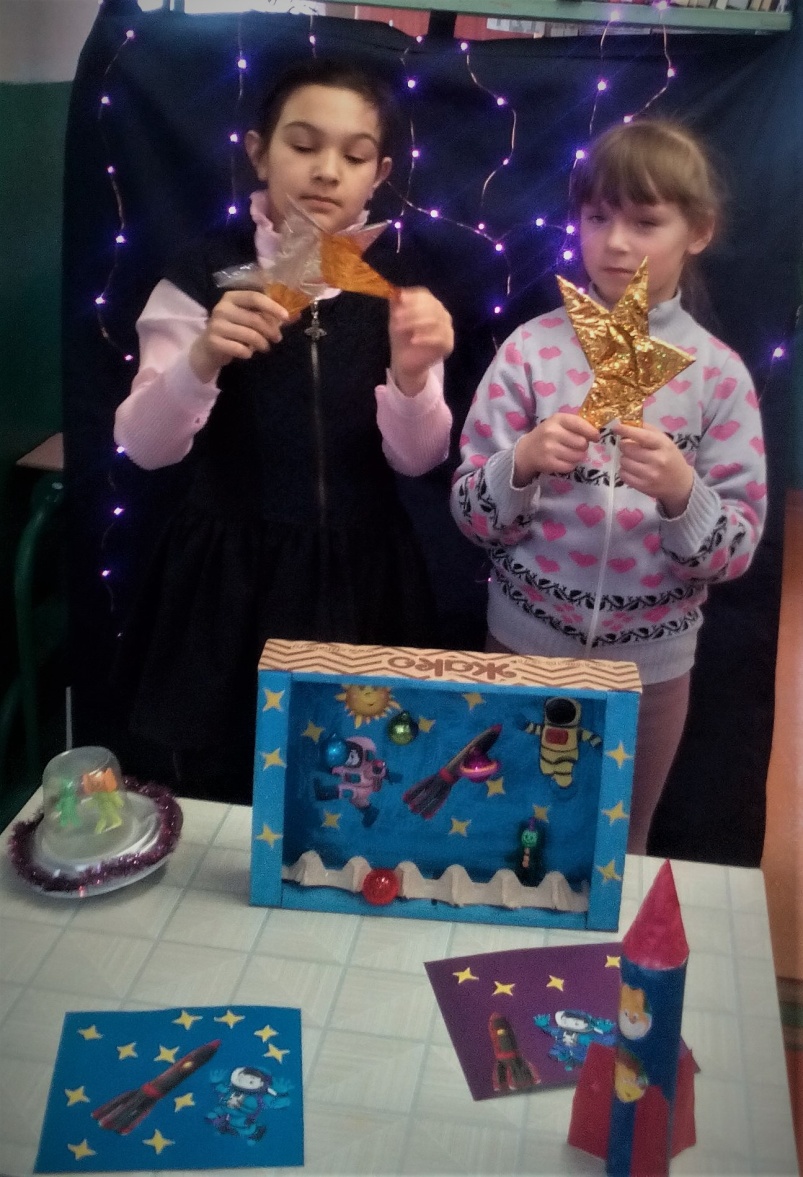 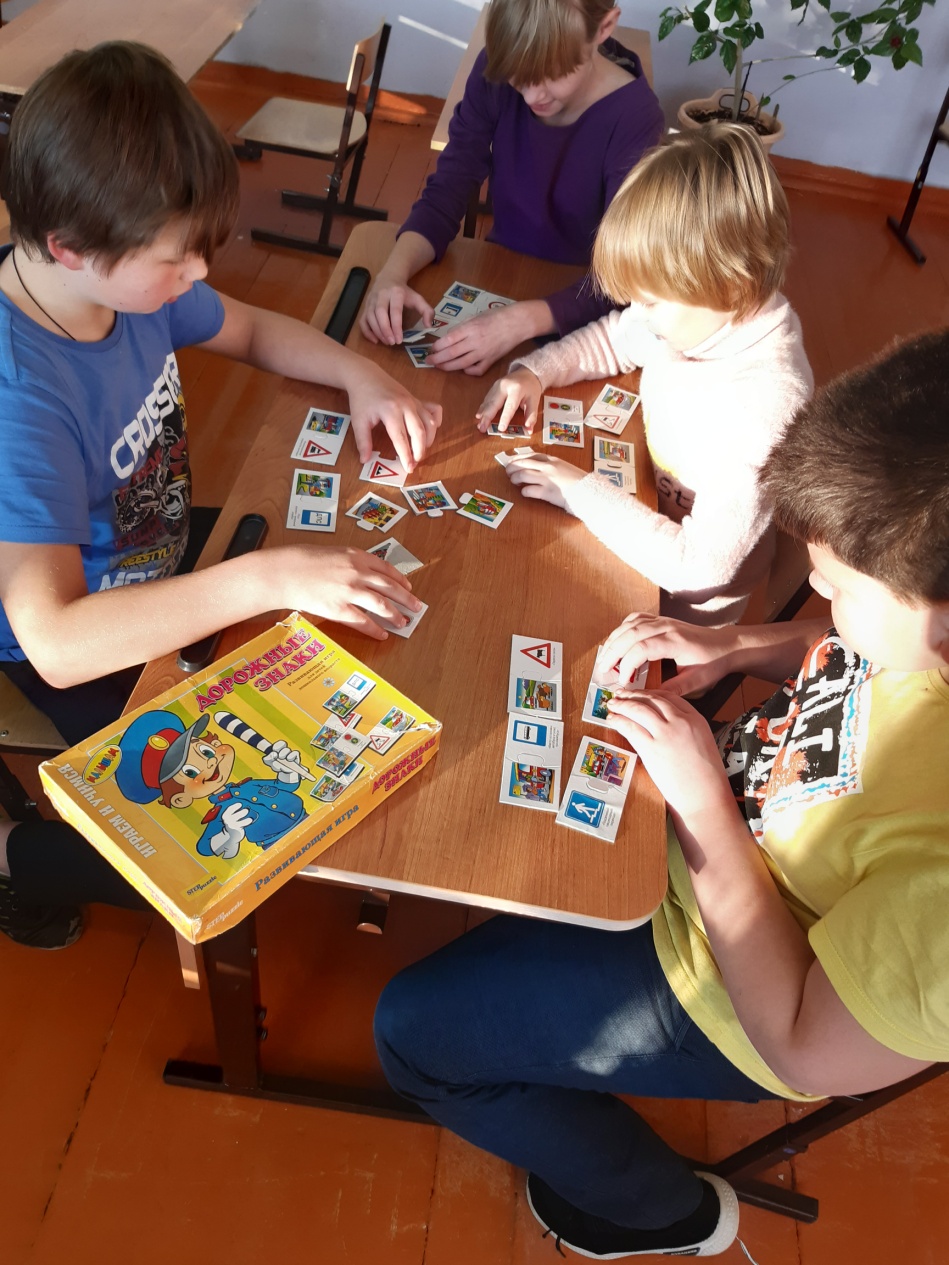 Уроки в начальной школе
Исследовательские проекты
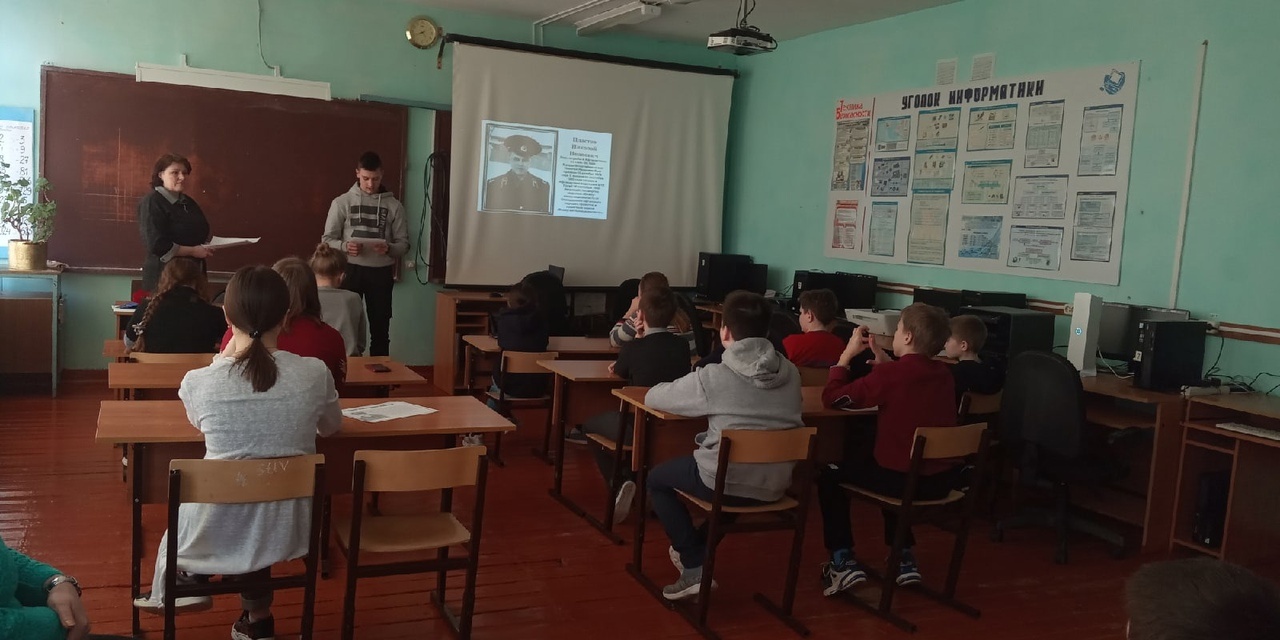 Дни науки
Инициирование и реализация проекта «Открывая образование»,
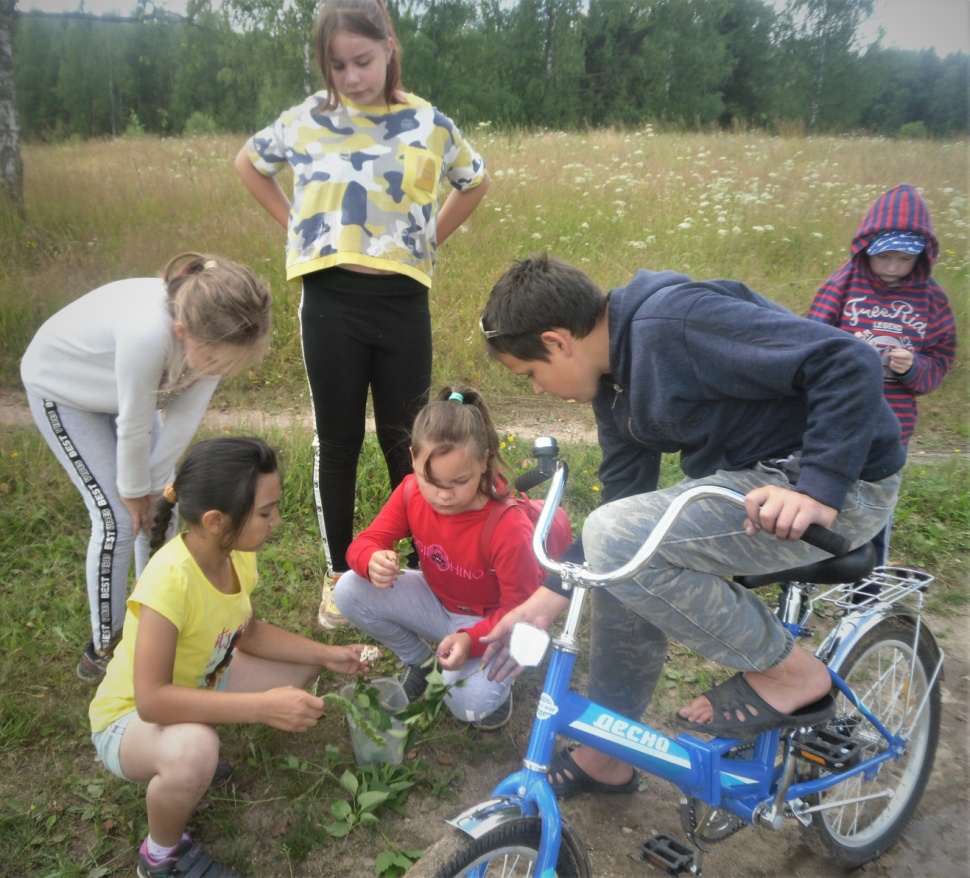 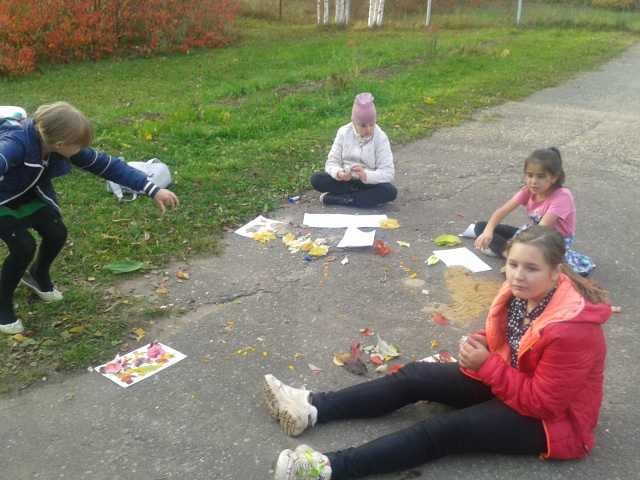 Путешествуйте по России
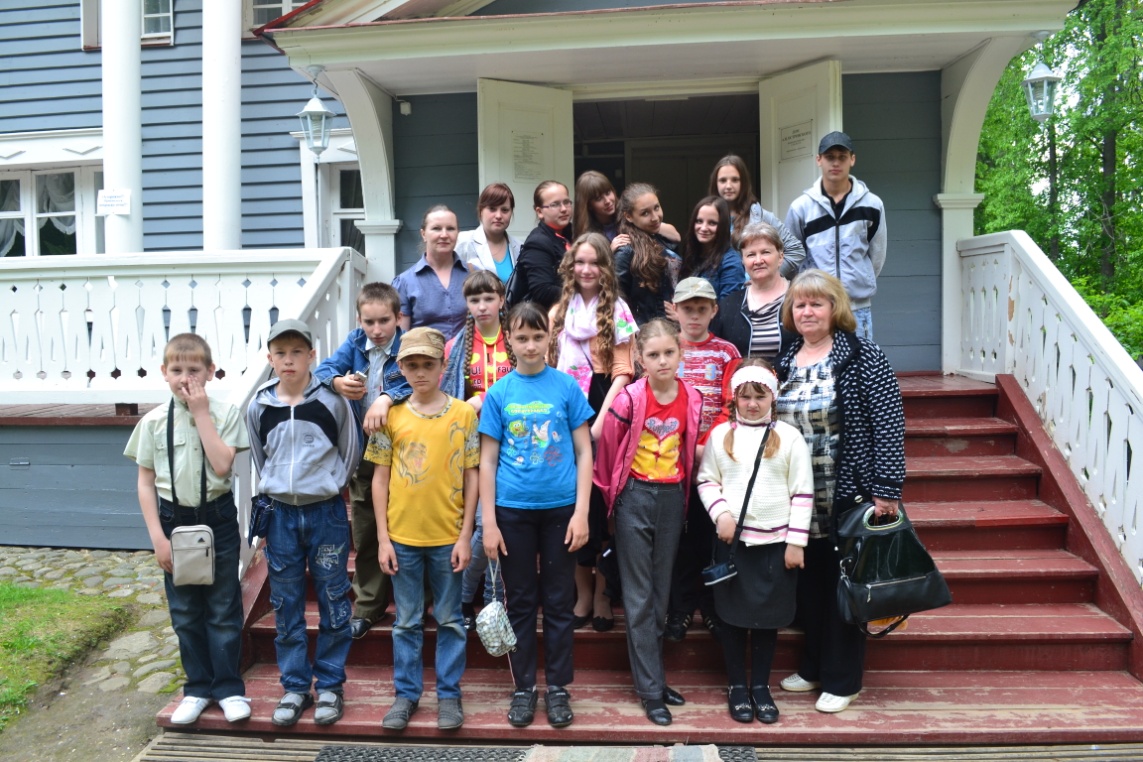 Установление доверительных отношений
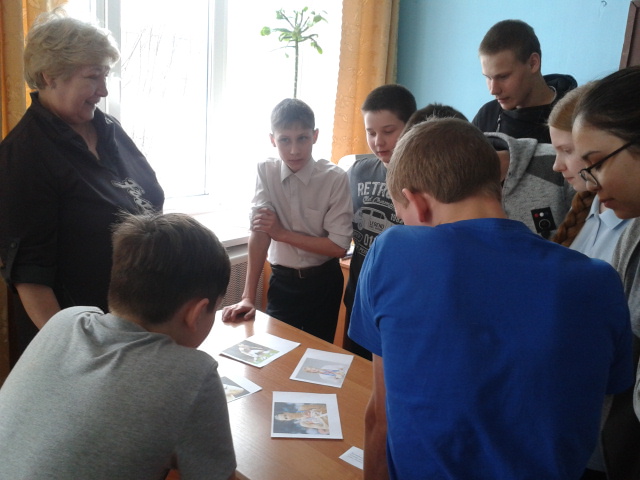 Уроки в школе
Использование  воспитательных  возможностей  содержания учебного предмета
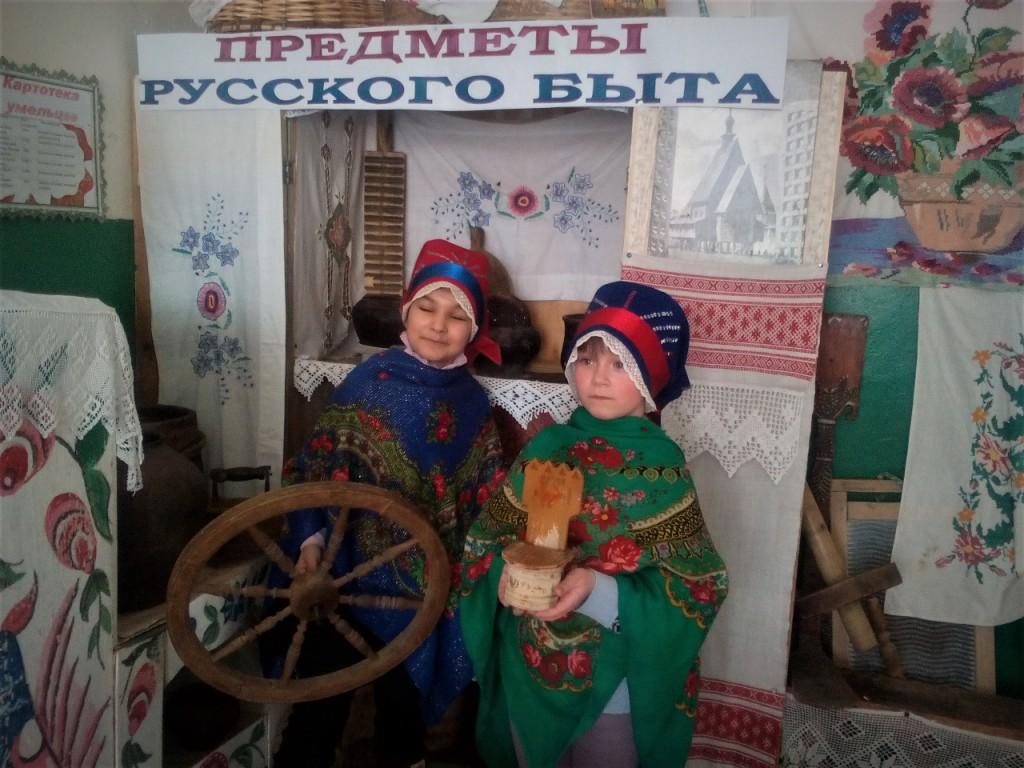 Применение на уроках интерактивных форм работы с обучающимися:
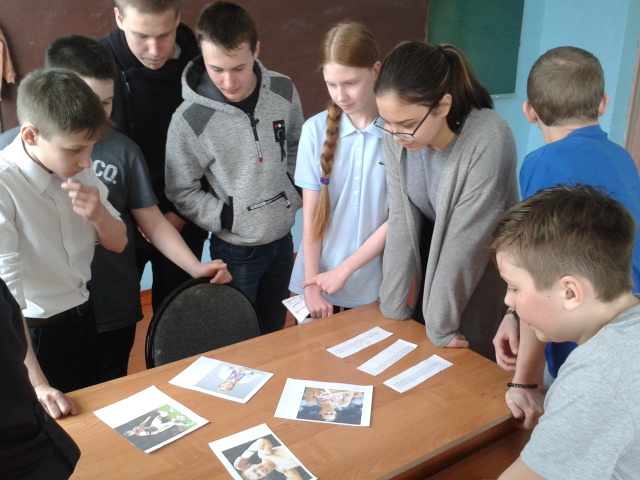 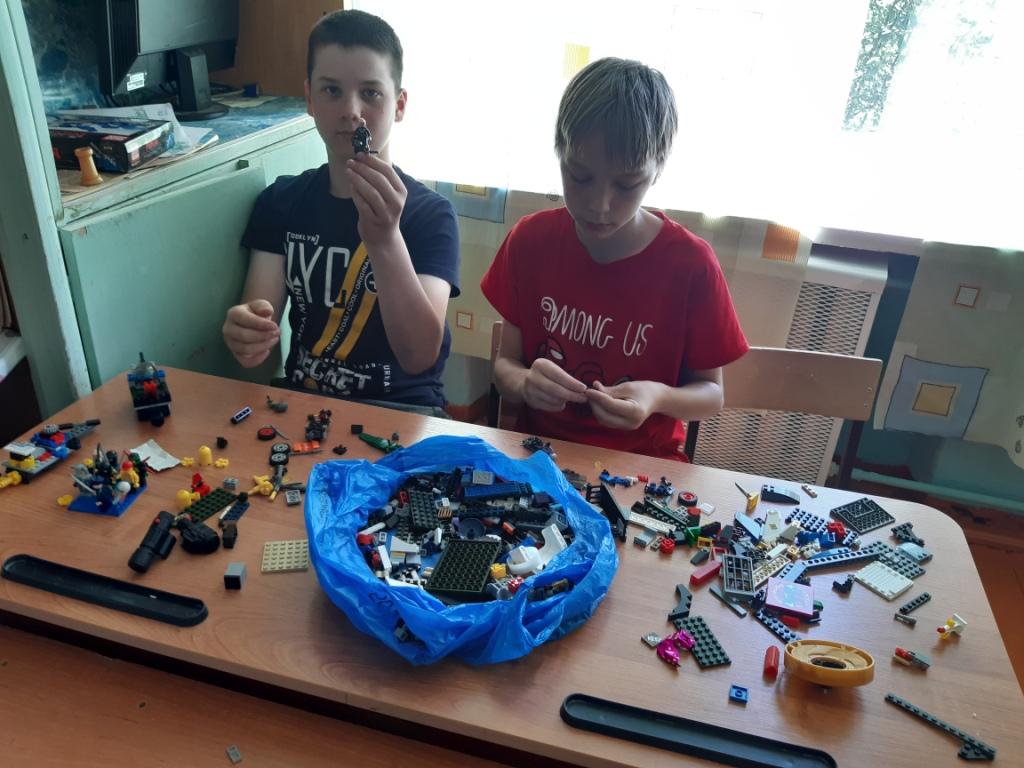 Таким образом, воспитывающими наши уроки становятся тогда…
когда они интересны школьникам, и те с удовольствием включаются в организуемую учителем деятельность; 
…когда они побуждают школьников задуматься о ценностях, нравственных вопросах, жизненных проблемах;
…когда время от времени на них используются игры, дискуссии и другие парные или групповые формы работы
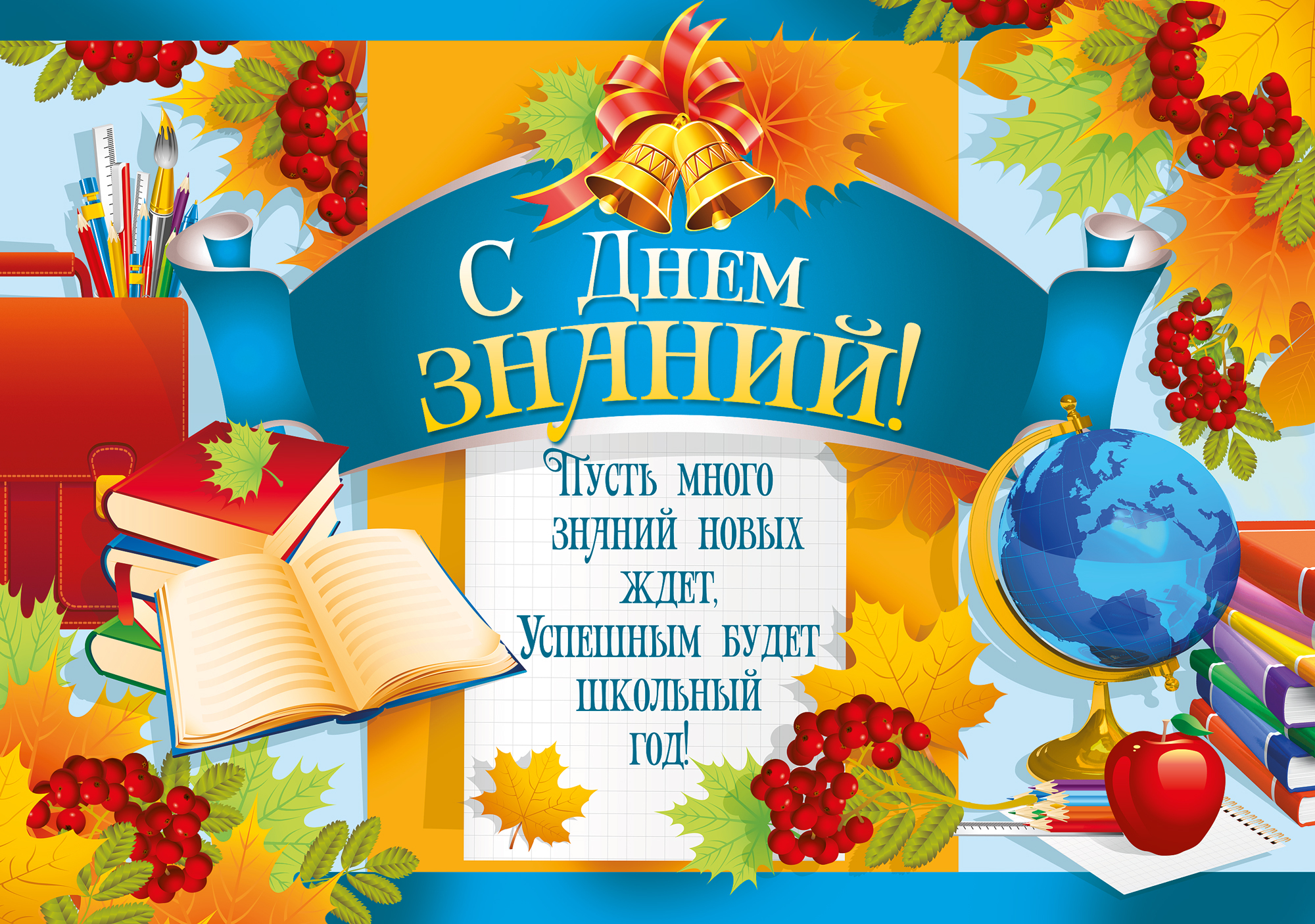